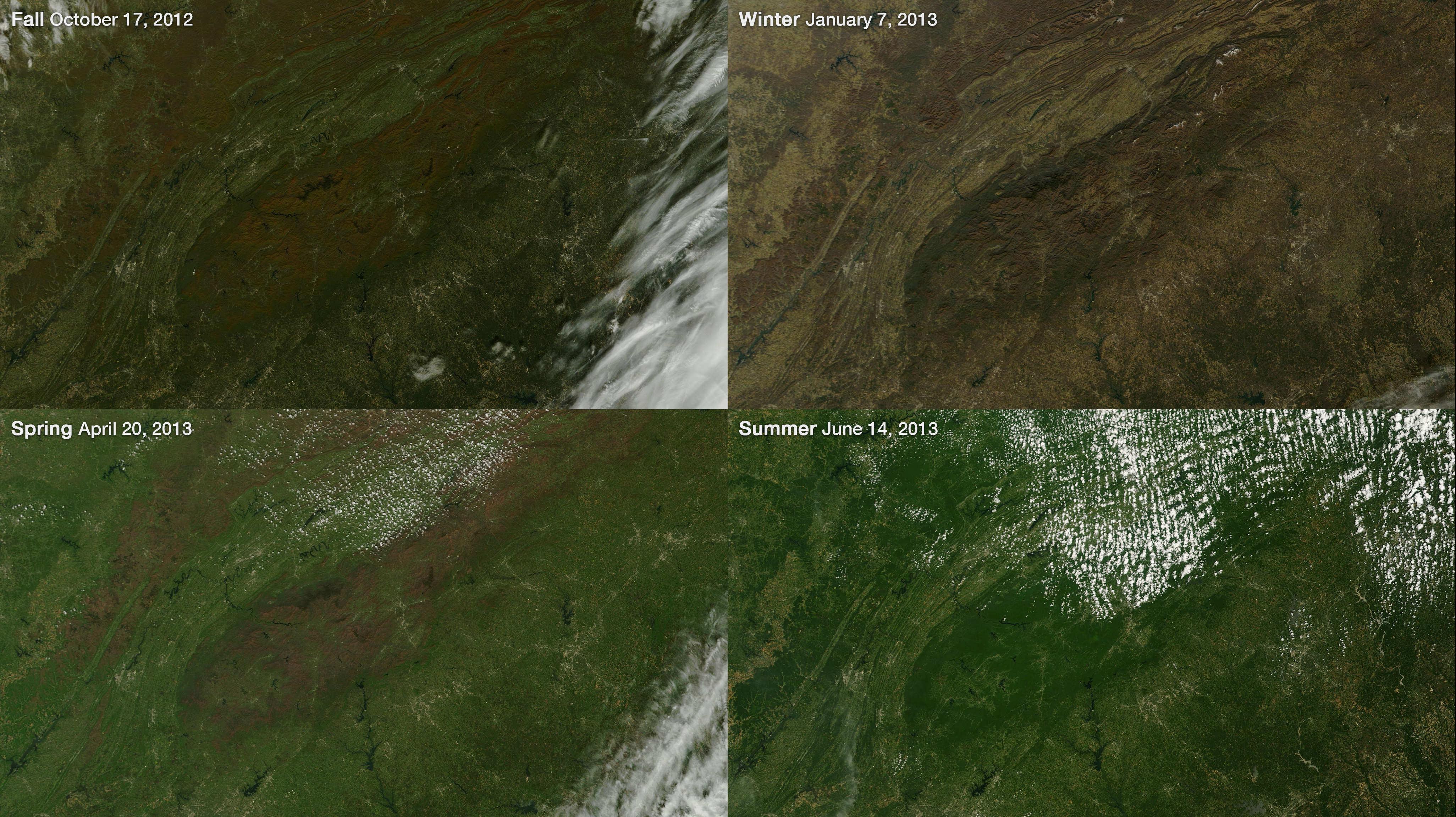 [Speaker Notes: Highlighting National Parks on the National Park Service Centennial

Seasons in Great Smoky Mountain National Park, captured by Terra - MODIS 


For more information:
	earthobservatory.nasa.gov/IOTD/view.php?id=82828]